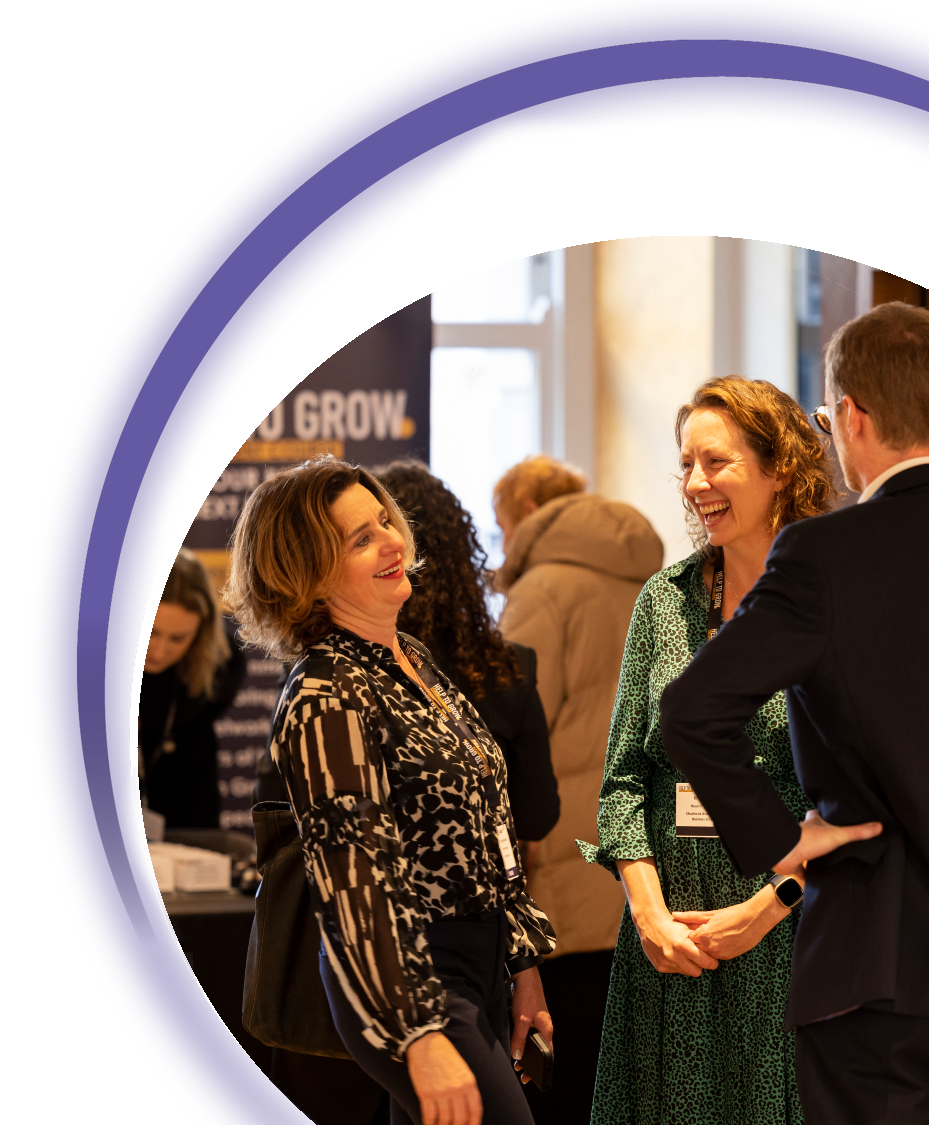 #helptogrow
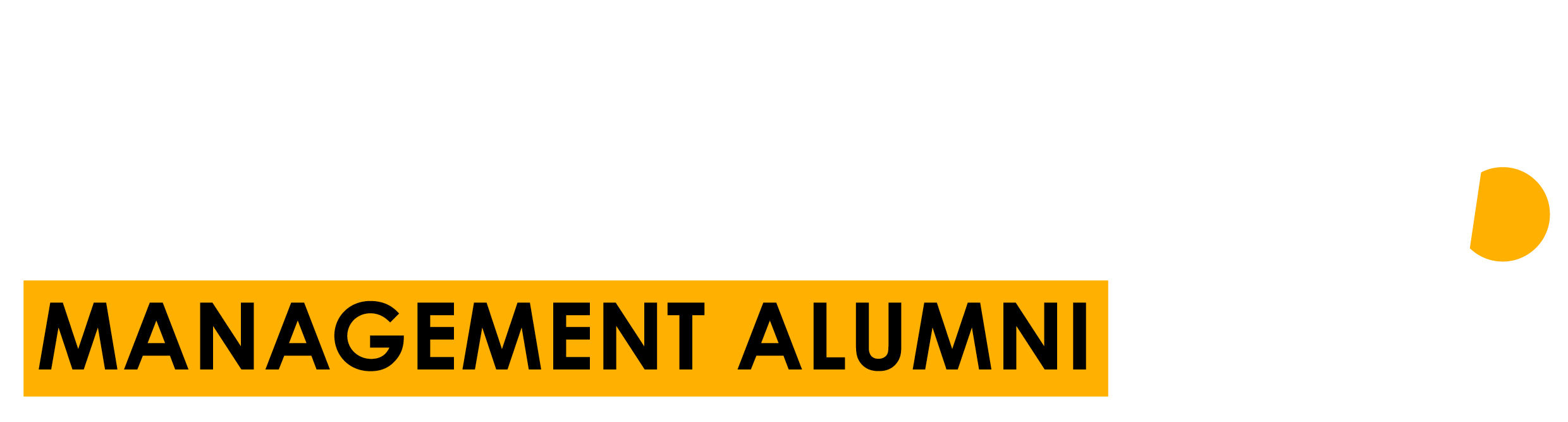 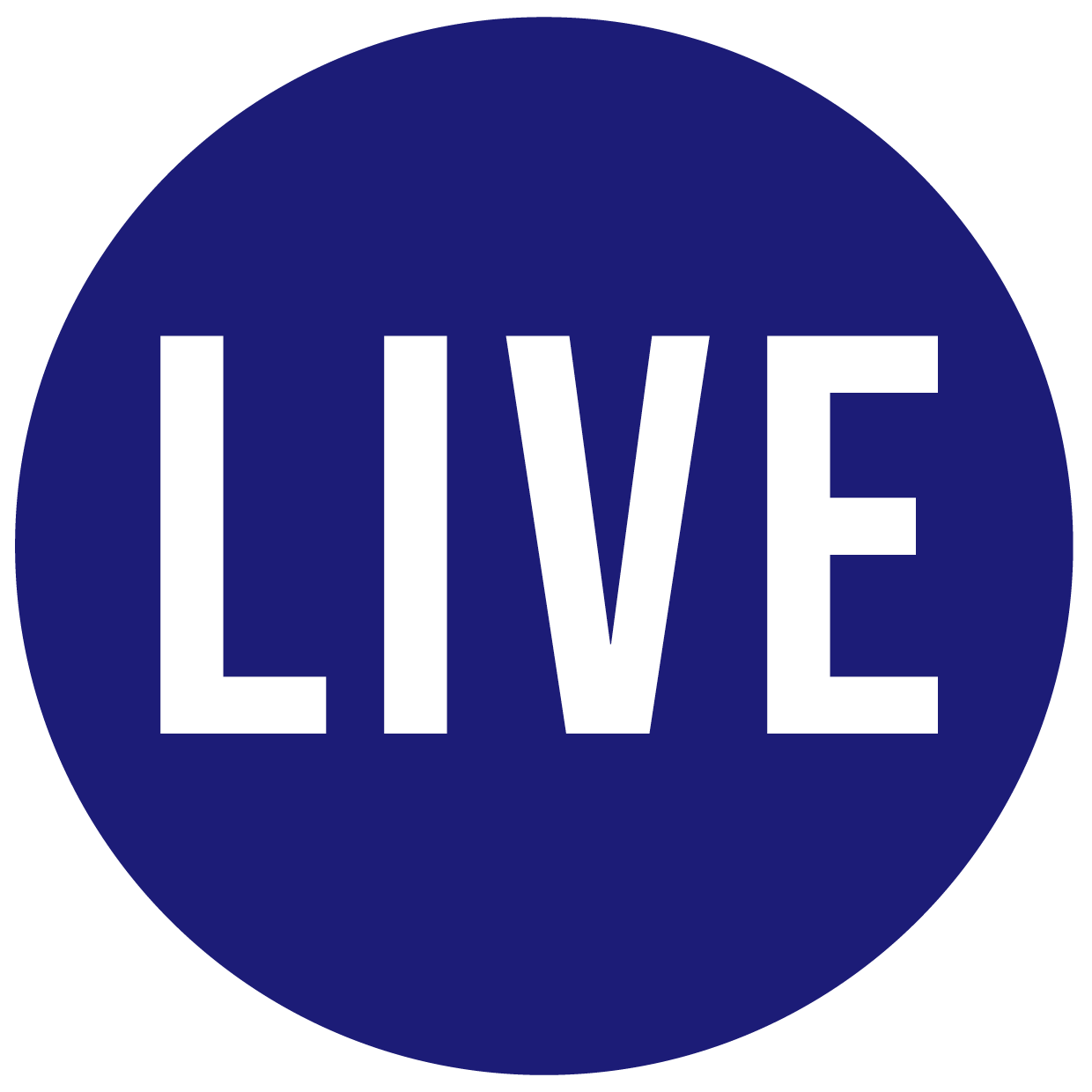 Tax and accounting fundamentals
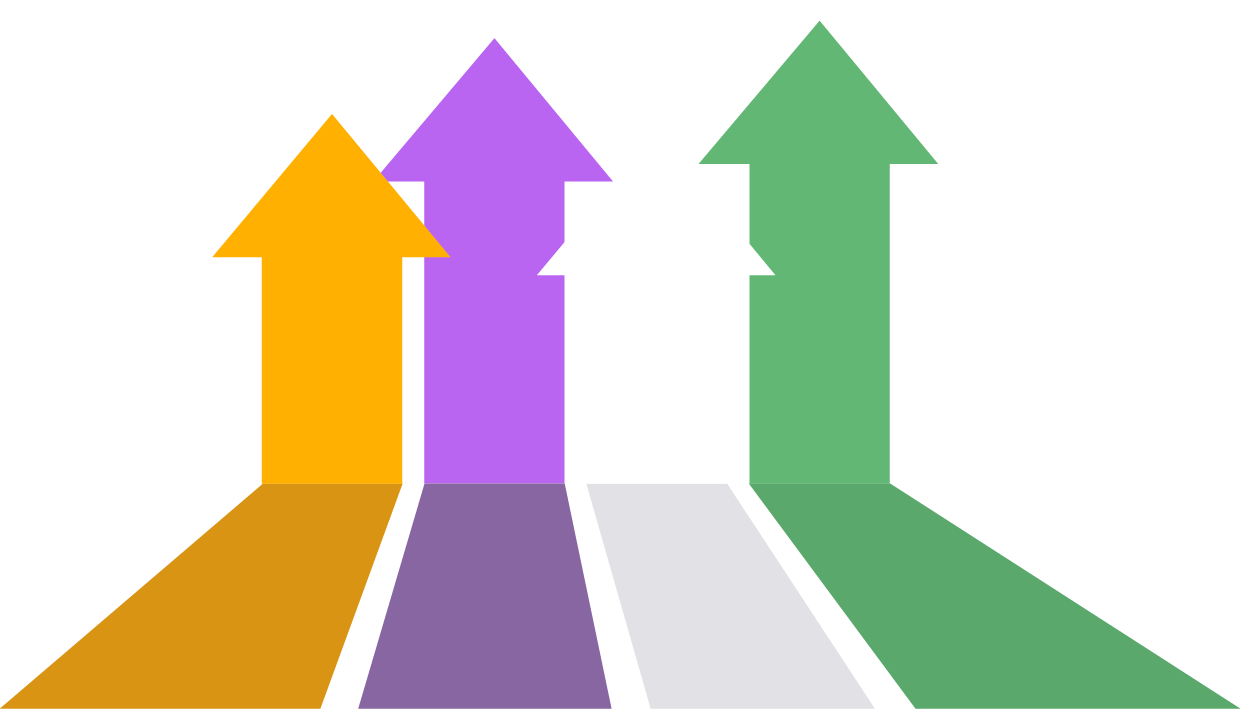 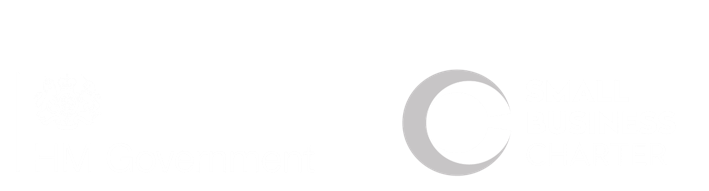 #helptogrow
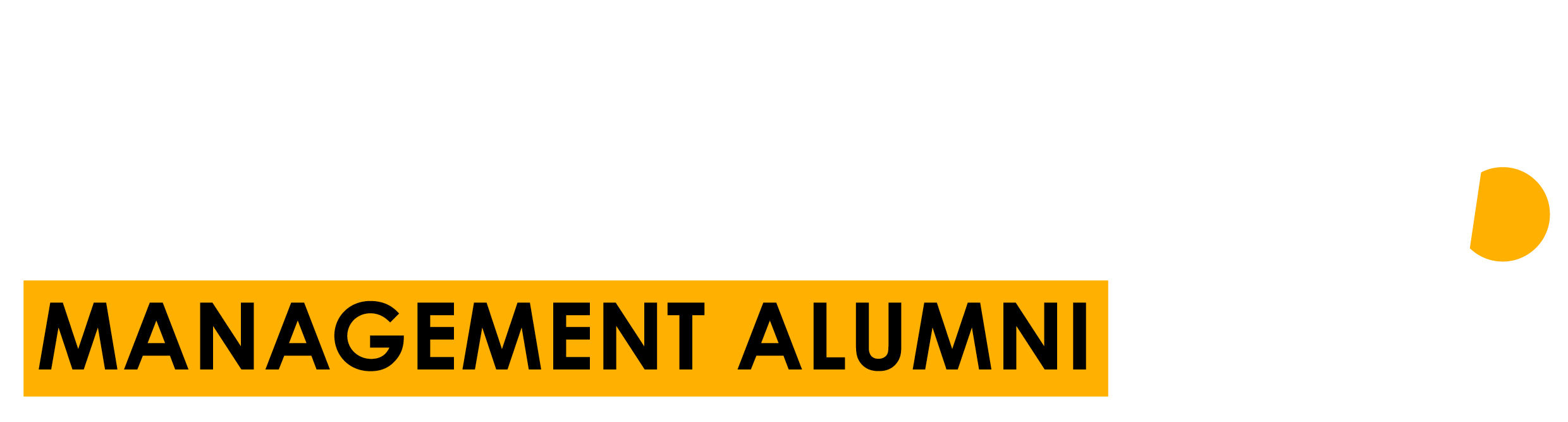 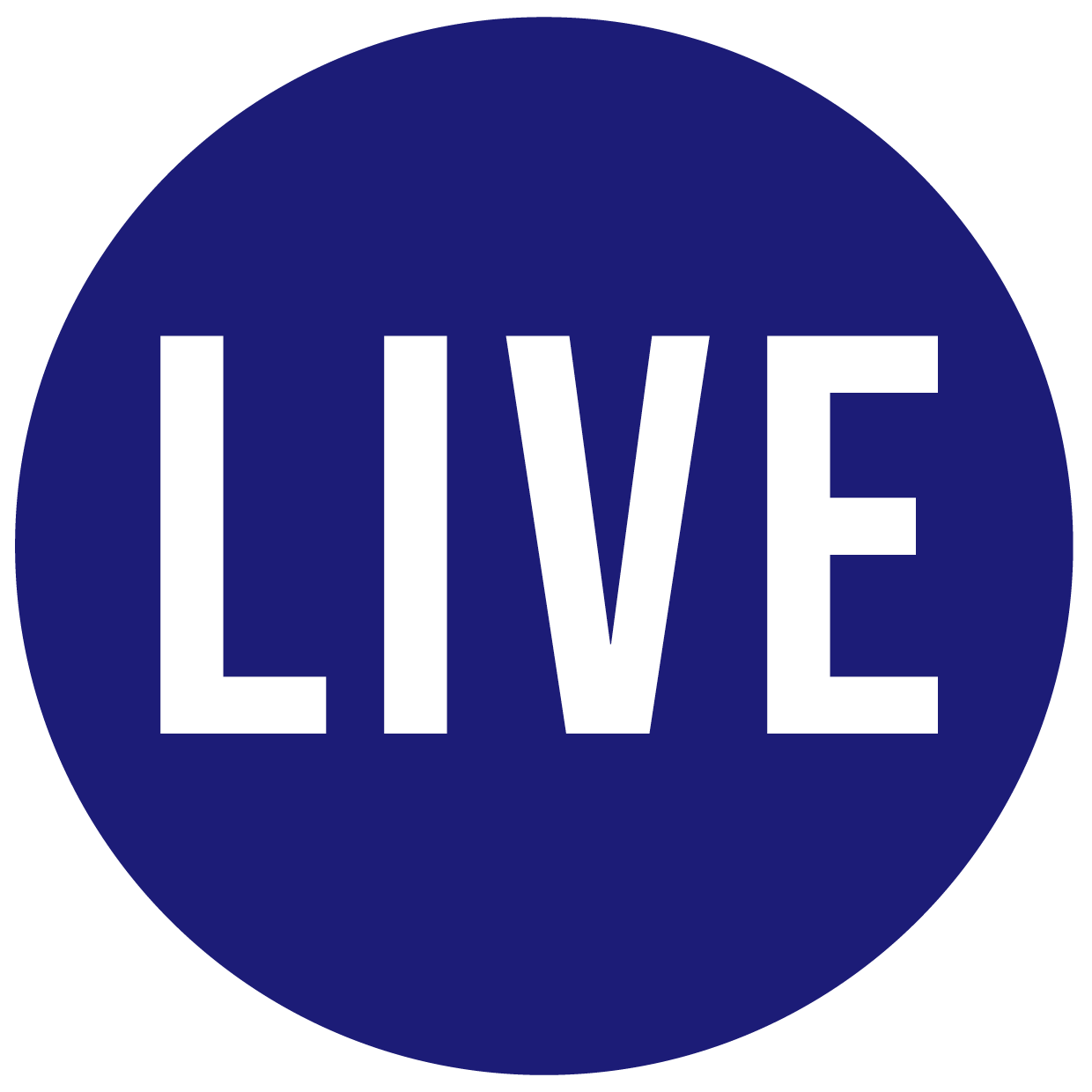 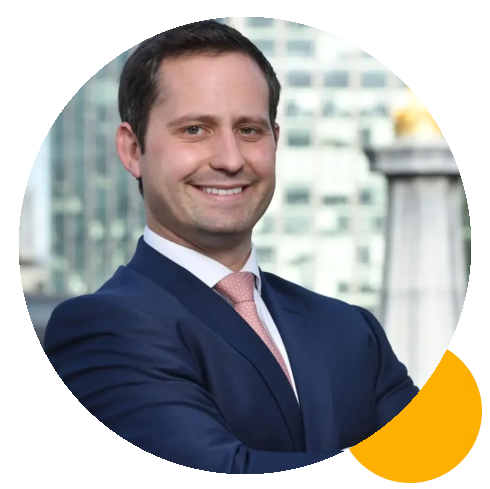 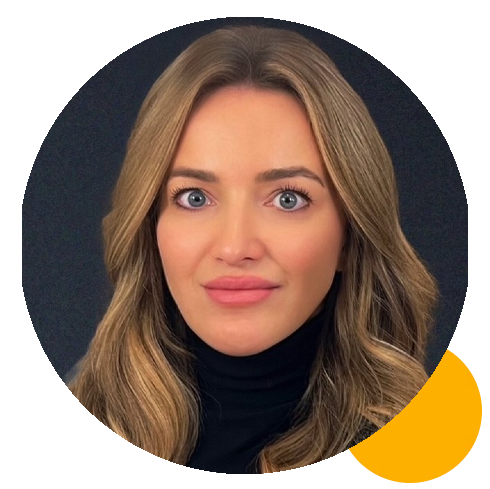 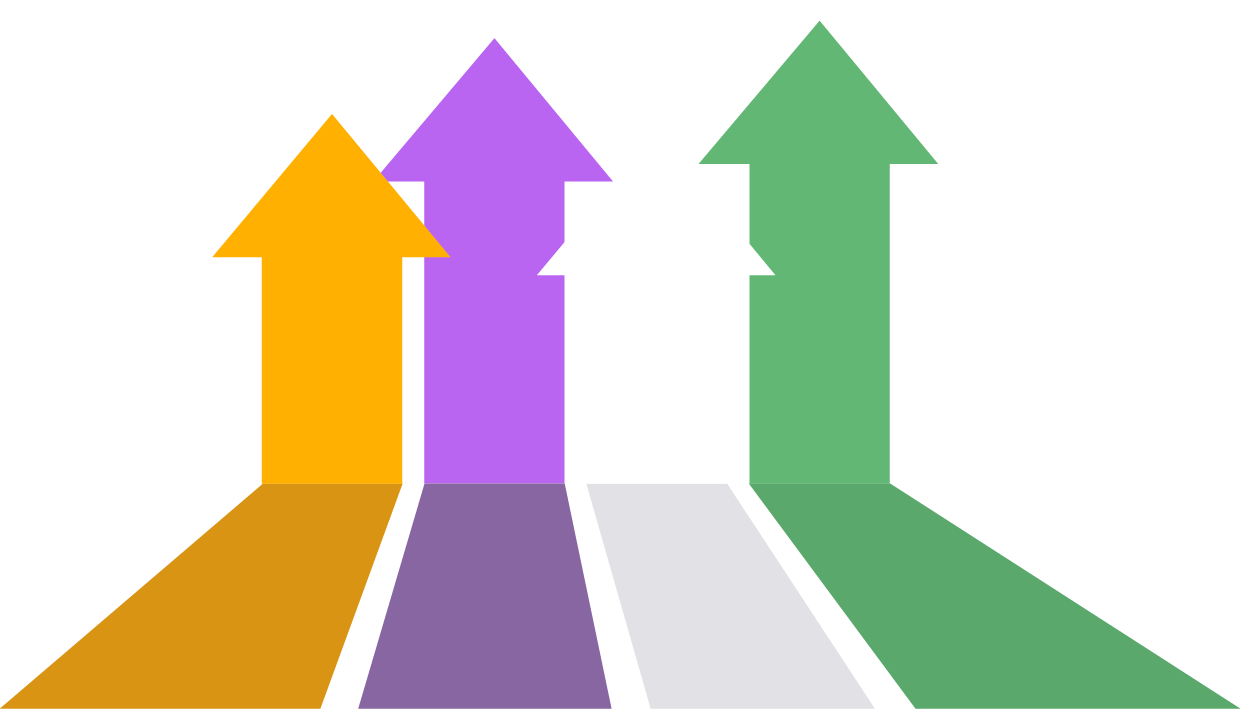 Sylvia kotarba-harris
Managing Director, Foster Chapman
James Lindley 
Founder and CEO, 
Castell Wealth Management
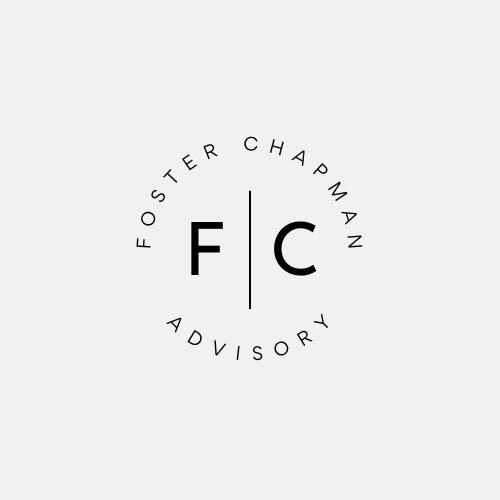 Future Proof Your Business
Where is your business taking you, or 
Where are you taking your business?
Business Stages
What are your goals, what does your future perfect look like?
If we were having this discussion three years from today, and you were looking back over those three years, what has to have happened in your life, both personally and professionally, for you to feel happy with your progress?

Specifically, what dangers do you have now that need to be eliminated, what opportunities need to be captured and what strengths need to be maximised?
Start up phase
1) Setting Up – Start with end in mind - systems & processes
2) Company Benefits – sort out
3) Tax Credits - R&D tax credits – lack of knowledge
4) SEIS Funding
5) Shareholder protection
Growth Phase
1) EXCESS CASH IN THE BUSINESS:
• Company Investment
• Cash Management
• Capital Extraction

2) KEY PEOPLE:
• Key person insurance & plan
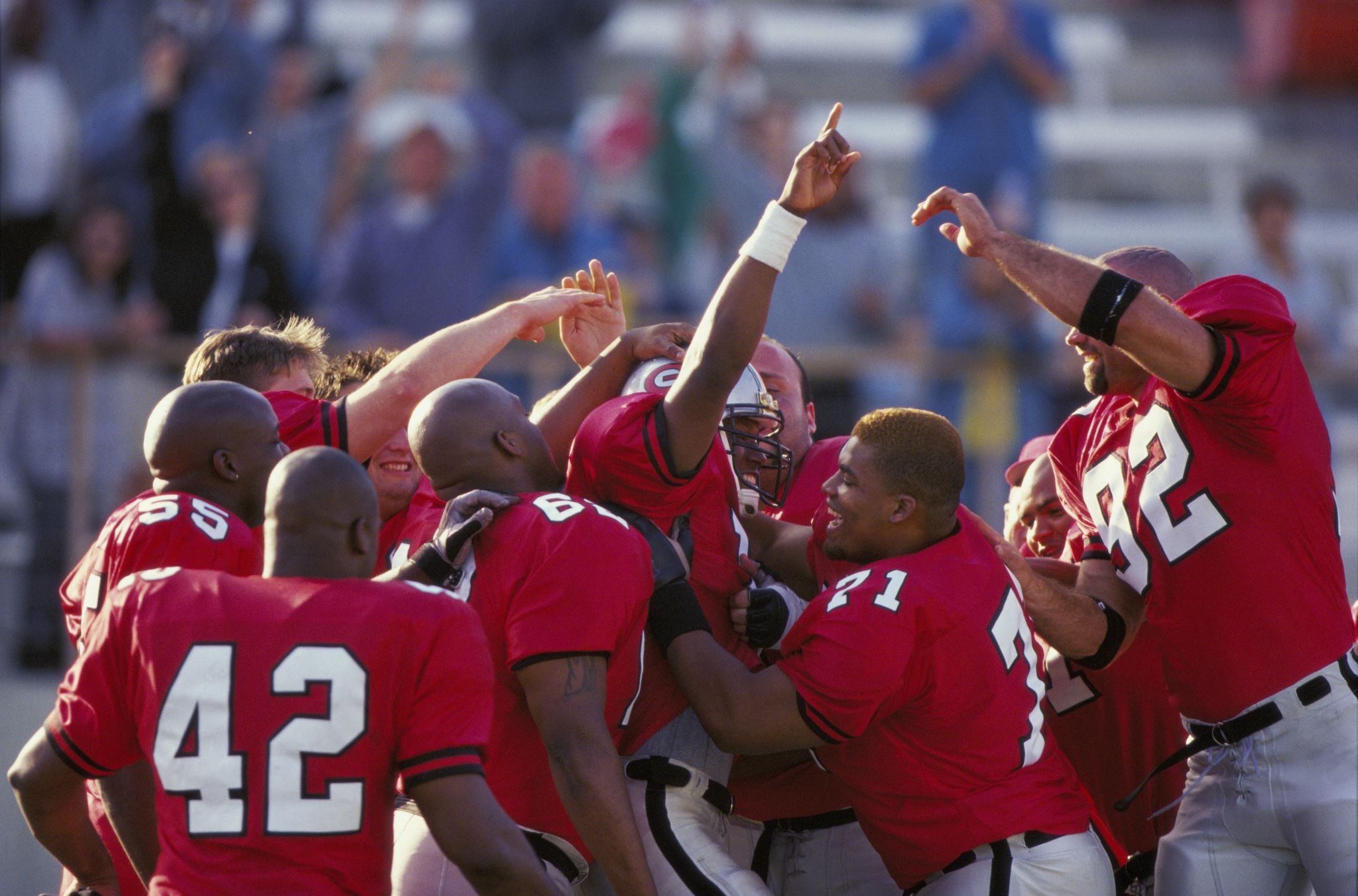 Growth Phase
• Cashflow: planning and forecasting
• Funding 
• Review of business plan
• Staff
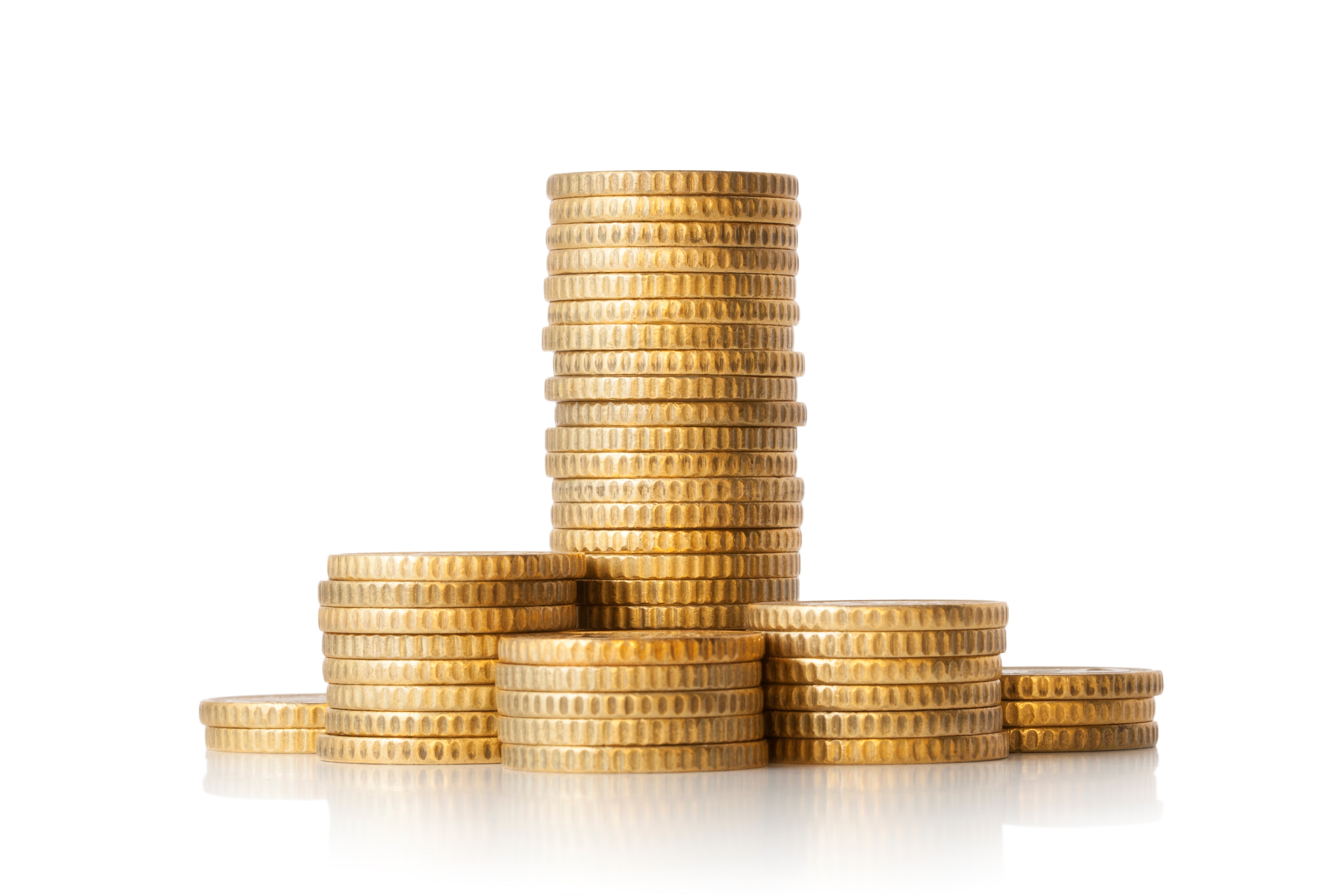 Established Business
TAKING DIVIDENDS
• Not Monthly/dividend voucher
• Use thresholds
• What about my tax return
Established Business
Retention of staff +premises – maybe buying commercial property though pension /JV personal +business

Extraction Cash from your business
Divided Efficiency?
Pre-Exit
FINANCIALS AGAIN!
• Company valuation 
• Sale v merger v listing

PERSONAL FINANCES
• BADR =Entrepreneurs' relief
• Capital gains tax on sale
• Shares to trusts/family and impact?
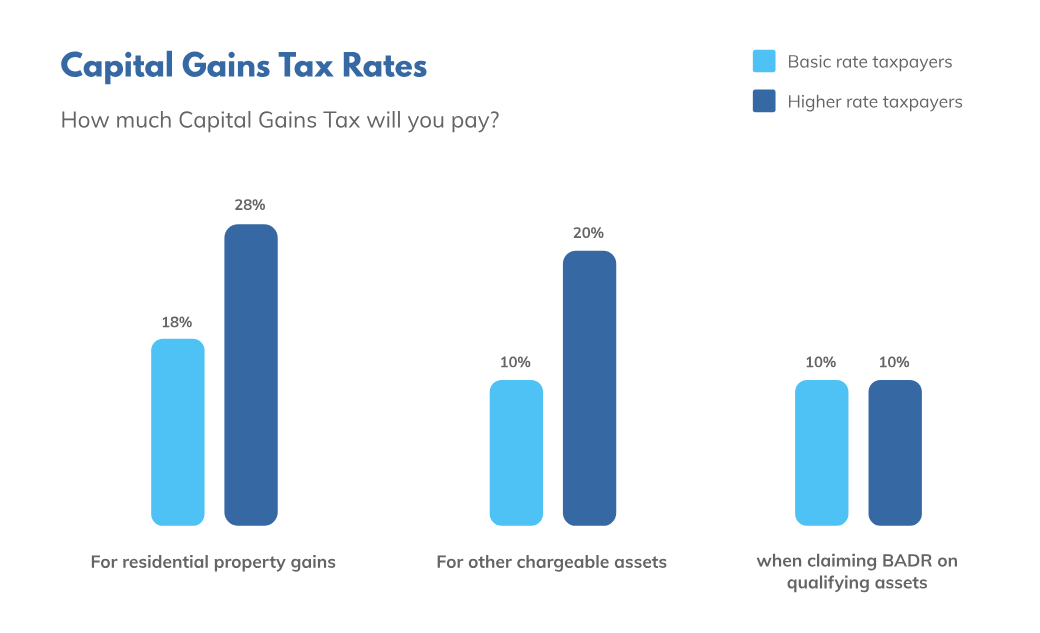 Contact details:
James Lindley

07962 424 150
enquiries@castellwm.co.uk
.
Sylvia Kotarba-Harris

07891 411 981
info@fosterchapman.com
.
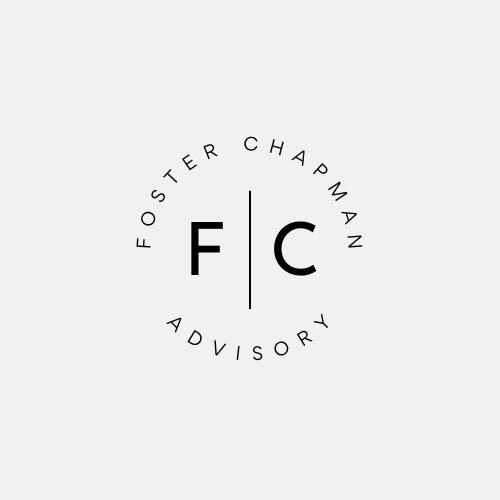 #helptogrow
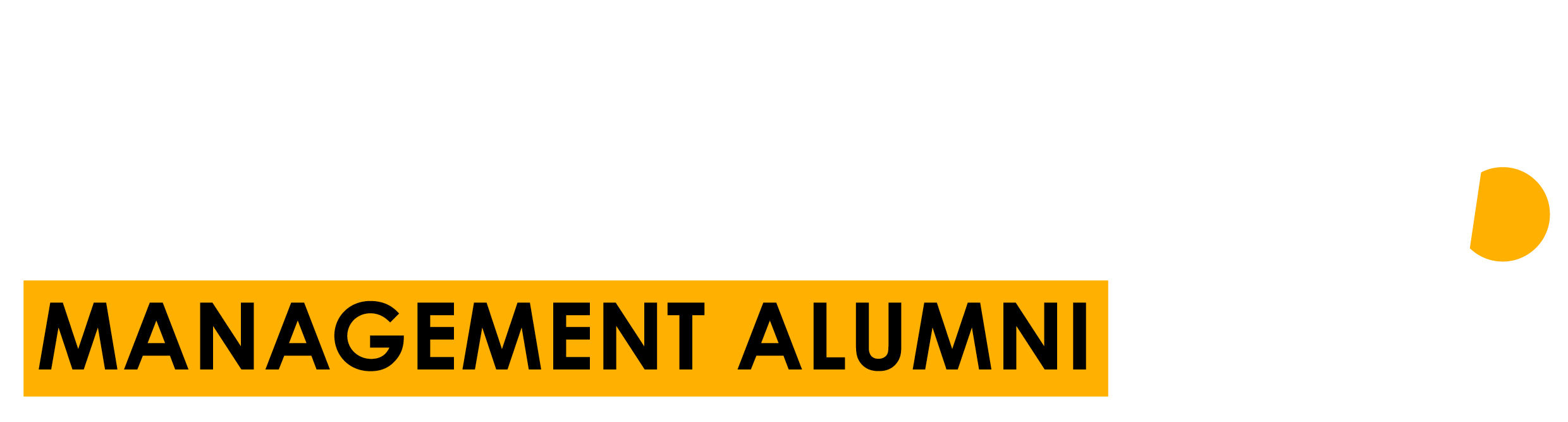 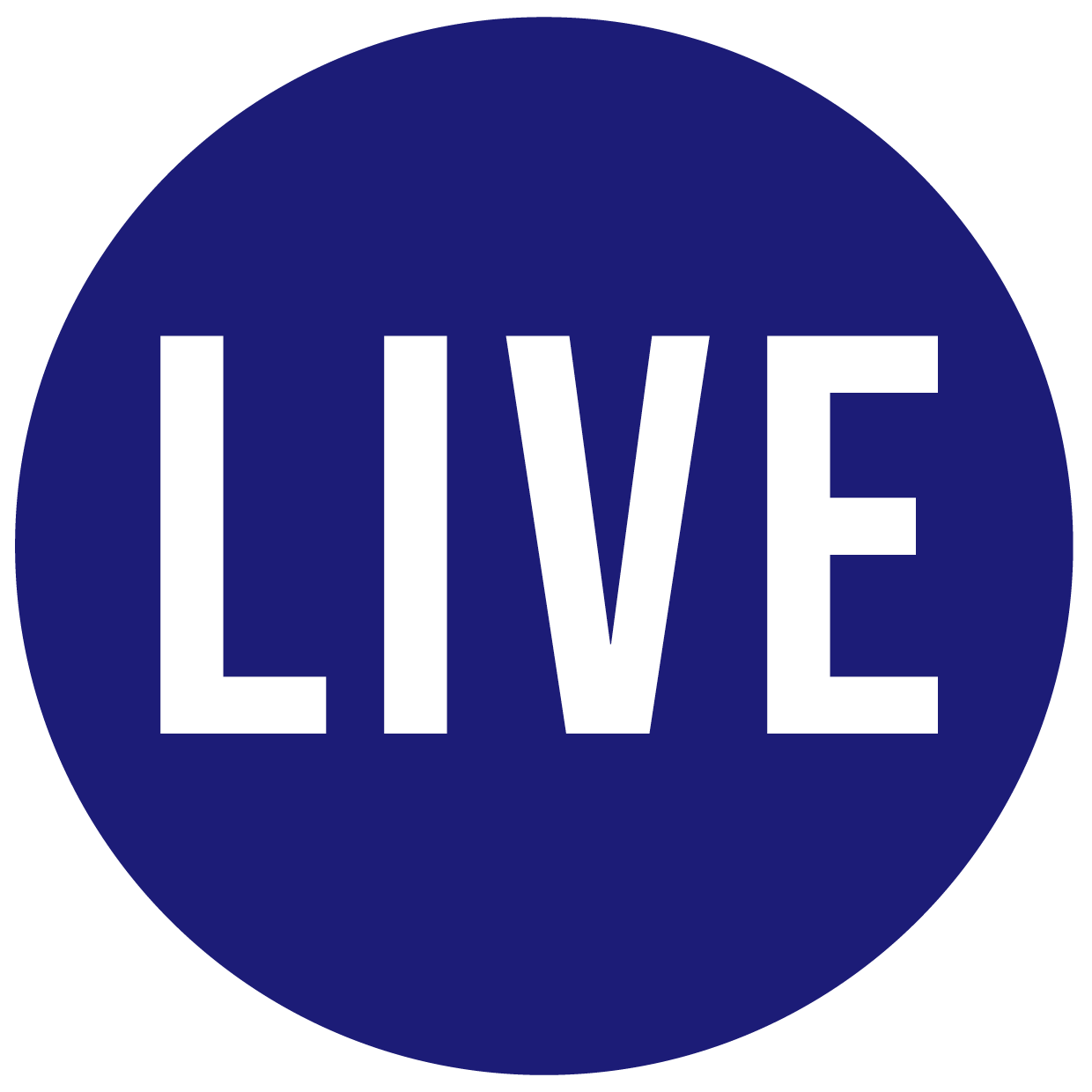 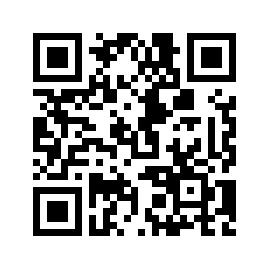 Leave your feedback for the Help to Grow: Management Alumni Network team.
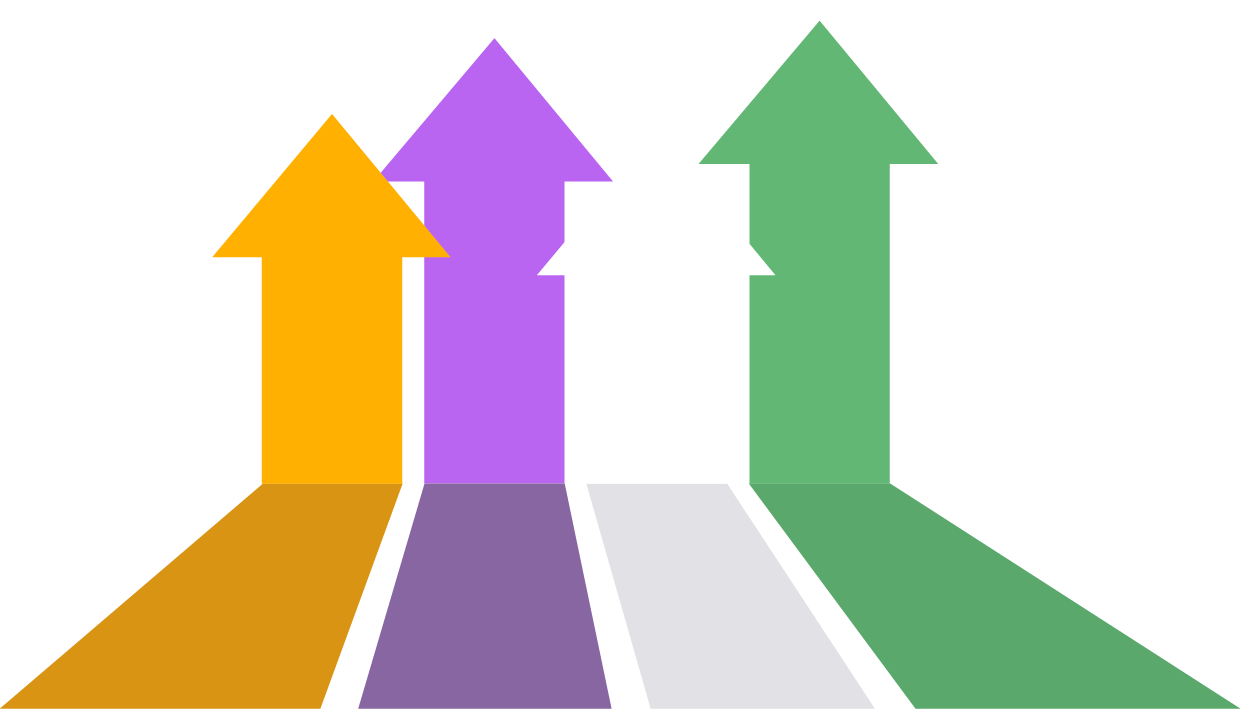